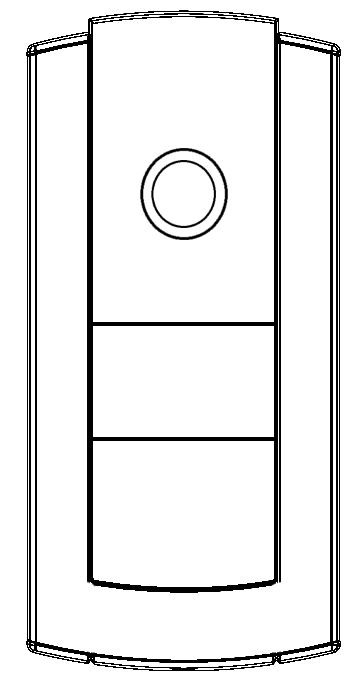 2N® Helios IP Base
Sales Presentation
Connection Topology
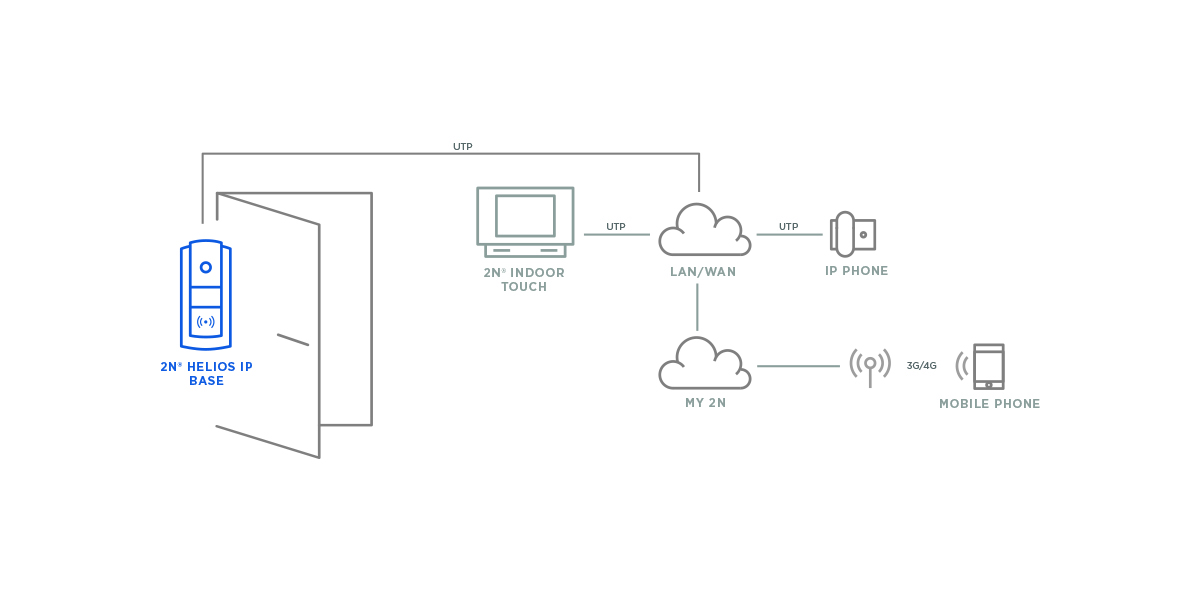 Possible Configurations & Features
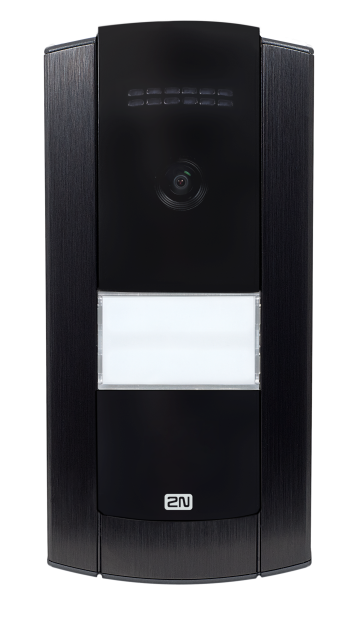 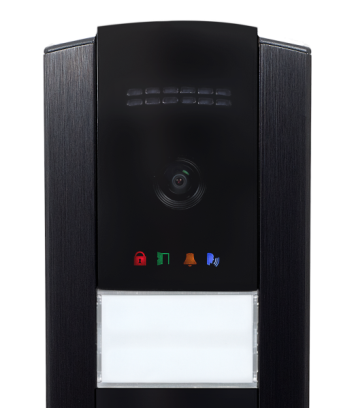 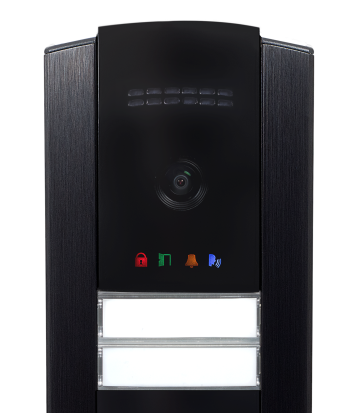 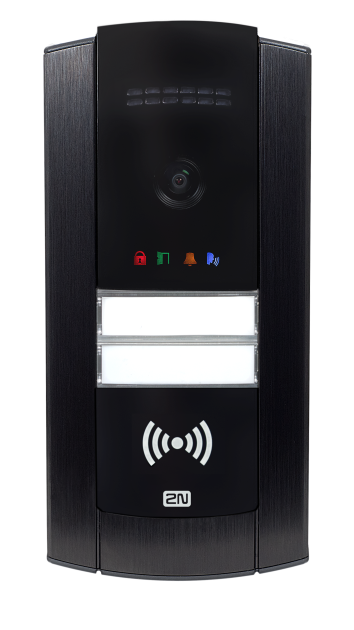 One button & Camera
Pictograms  
Two buttons & Camera
RFID reader as accessory

One large button is part of the package
Positioning in 2N Portfolio
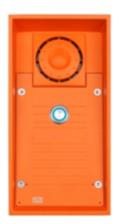 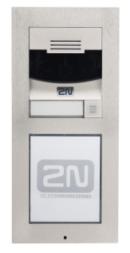 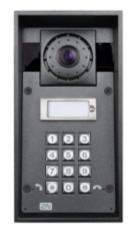 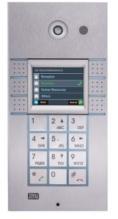 Installation size
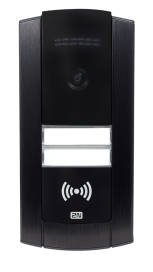 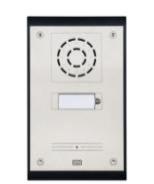 Target Verticals
Residential
Single villa installations 
One or two buttons
Combination with 2N® Indoor Touch
2N® Mobile Video service compatible
 
Office 
Small Office installations (SOHO)
RFID reader as accessory for access control
Unique Selling Points
Straight forward solution – 2N® Helios IP base together with  2N® Indoor Touch brings full solution for home video door phone with 

All in one box – no need to order mounting accessories everything needed for installation is inside the box

3-Step installation – spend time by doing business not by installation
[Speaker Notes: Straight forward solution – distributor doesn’t need to think about accessories, different combinations or finishes – solution is really one stop – take it or not.
All in one box – all you need for installtion is inside one box making distribution easy and time effective 
3-Step installation - – 1.fix it to the wall 2.connect UTP cable 3.close the frame]
Accessories
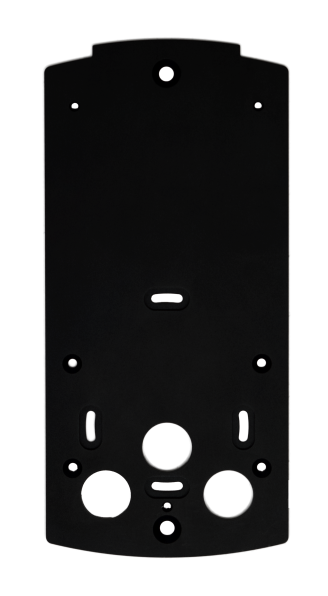 Metal Mounting Back Plate
For uneven surfaces 
no need for normal installation 
Ready to be mount on… 
One gang BOX
Two gang box
68mm installation box
Accessories
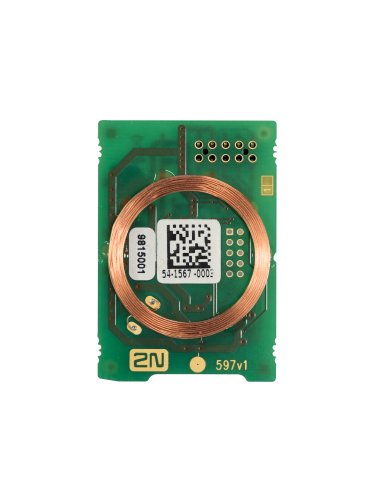 RFID card reader 
125kHz (prox card)

 
13,56MHz (smart card)
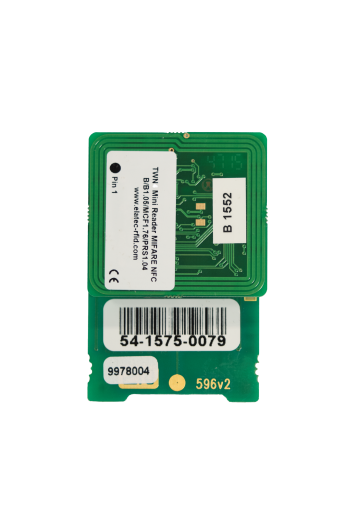 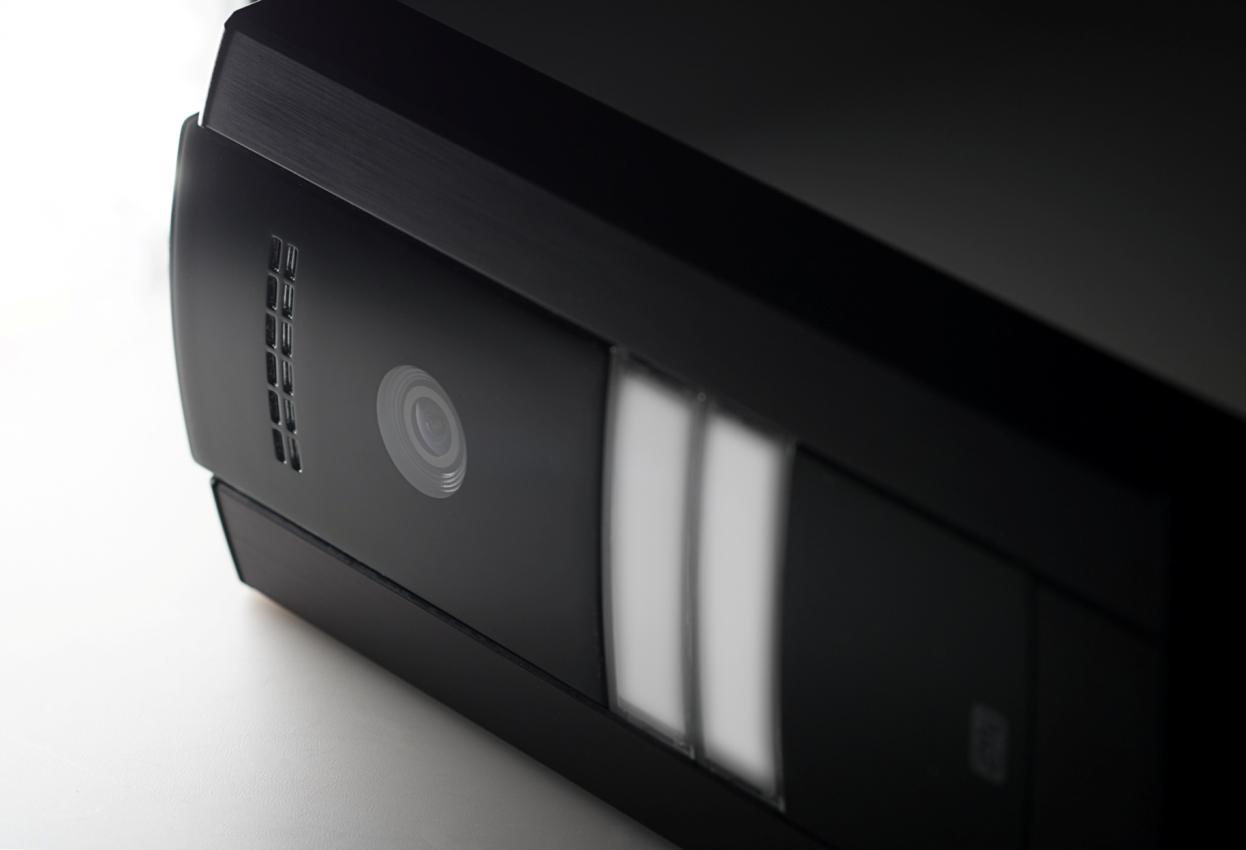 Technical Specifications
Camera 1280x960, 135° x 109°
IP65, IK07
PoE or 12VDC power input
Active 12VDC or relay OUT